Дидактическая игра
Какое растение не является лекарственным?
Кулебакина Л.Н
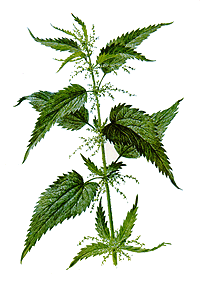 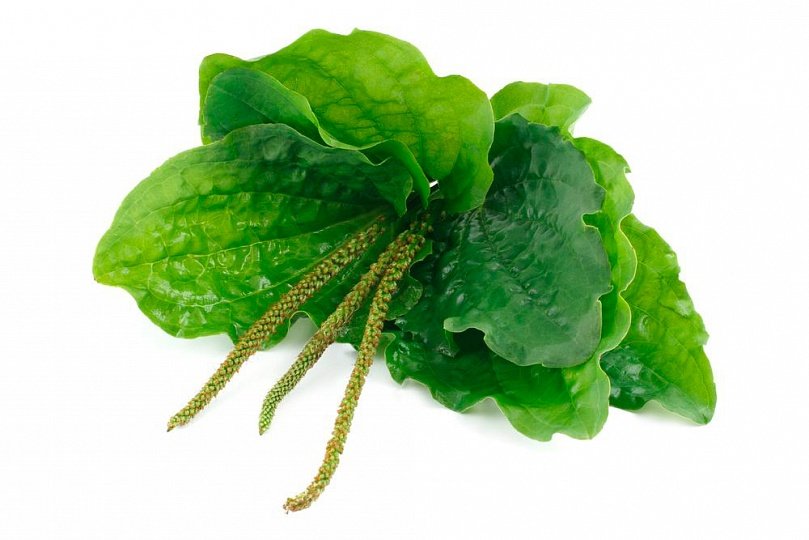 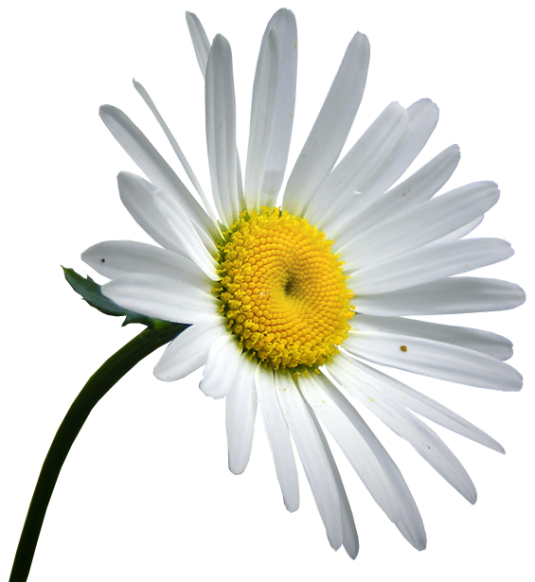 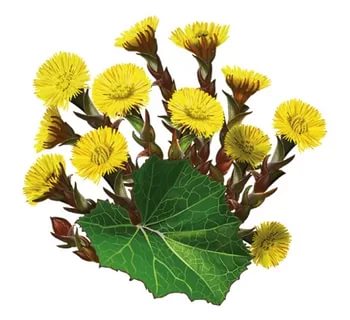 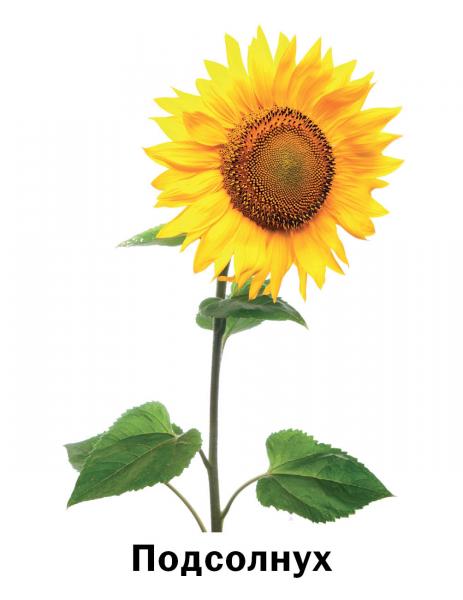 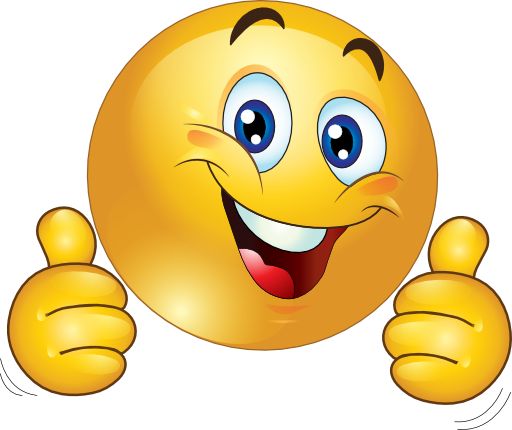 Молодец!
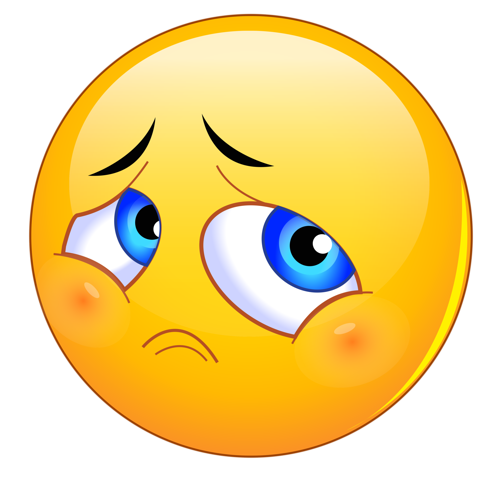 Попробуй еще раз!